Introduction
Operating System Security & Defensive Programming
UFCFHU-30-2

Level 5

30 Credits
OS Security &
Defensive 
Programming
Week 3
Intro
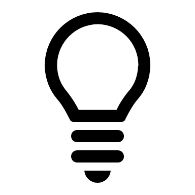 Monday
01
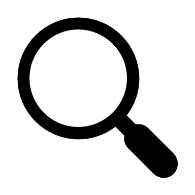 02
Wednesday
03
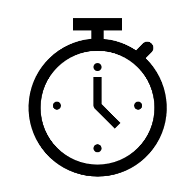 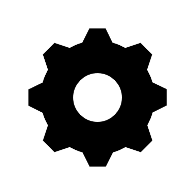 04
Tuesday
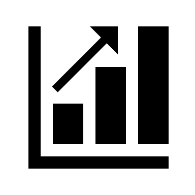 05
06
Thursday
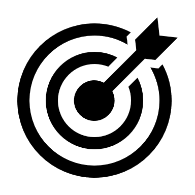 Friday
Degree Apprenticeship – Training Levels
The Cyber Security Technical Professional (integrated degree) apprenticeship is delivered at the following Levels:

Year 1 – Level 4
Year 2 – Level 5
Year 3 – Level 6
Degree Apprenticeship – Training Levels
Degree Apprenticeship – Training Levels
Module Overview
This module introduces students to the tasks of operating systems such as controlling and allocating memory, prioritising system requests, controlling input and output devices, facilitating data networking and managing files, including security and protection.  

Students will learn the concepts of security protection in operating systems, such as hierarchical protection domains, and how they are employed to resist malware threats.  

A design pattern is a description of how to solve a problem that can be used in many different situations and can help deepen the understanding of object-orientated programming and help improve software design and reusability. They can also be used for secure programming and students will learn how to apply them along with other methods and tools.

This module contributes to cyber knowledge. It strengthens and deepens the computing underpinnings developed at earlier levels of study.
Module Learning Outcomes
Module hours expectations
This module has been created with the expectation that you will be working at least:
Syllabus – Week 3 commencing Jan 10th 2022
Monday
Assignment 1 due tonight!
Operating System core concepts – refresher

Tuesday
Threats to Operating Systems
Malware
Side channel attacks
Boot Processes
What else?

Wednesday
Security features of Operating Systems
Securing an OS
Thursday
Practical ways to secure an OS
Linux
Windows

Friday

Configuring an OS to secure it workshop 
Issue Assignment 2
Assessment
This module is assessed by a combination of: 

	Component A: Portfolio 
	Issued: Today, Nov 8th 2021
	Due: 	Start of block release week 3, Jan 10th 2022

	Component B: Report
	Issued: End of block release week 3, Jan 15th, 2022
	Due: 	Start of block release week 1 of next module
Component A - Portfolio
Component A (60%):

Students will be given a specification from which they have to produce a solution. 
This must incorporate the use of secure design patterns. 
They must show the research they have done to select the secure programming practices they will employ. 
As well as demonstrating the solution, apprentices will have to produce evidence of the design, development, implementation, test and debug.
Component B - Report
Component B (40%): 

Students will write a 3,000-word report that will require them to research the most prevalent threats to operating systems. 
They will then describe how operating system security features protect against these threats. 
Finally, they will show how operating systems should be configured to take the most advantage of these features



At referral, students will rework any deficiencies from the main sit, using feedback to guide them.
Apprenticeship IT Training Environments
Please note:
IT training environments are shared by different apprenticeships

You do not have a dedicated PC during the apprenticeship

PC’s can be re-installed without prior notice

You are responsible for backing up your own work 
(Use of personally owned USB sticks are permitted for backups)
If you see a slide with this background…
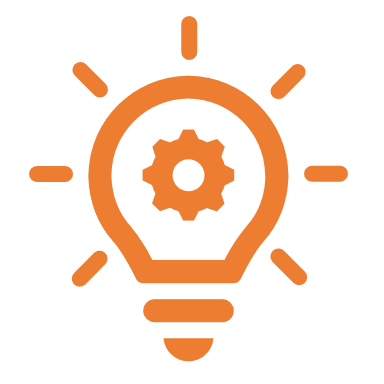 Exercises & Labs =
If you see a slide with this background…
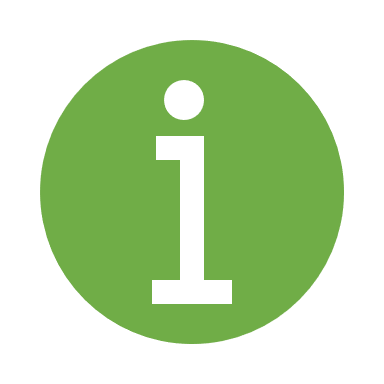 Important Information =
Syllabus – Week 3 commencing Jan 10th 2022
Monday
Assignment 1 due tonight!
Operating System core concepts – refresher

Tuesday
Threats to Operating Systems
Malware
Side channel attacks
Boot Processes

Wednesday
Mitigating against OS Threats
authentication, authorisation and access control
resistance to malware techniques such as memory corruption, code injection, user/kernel space vulnerabilities, privilege escalation, etc.  
Security features of Operating Systems
Securing an OS
Ring Systems
Old security models still appropriate? Bell & LaPadula 
Capability-based vs protection rings
Authentication and authorization
Access controls
Memory protection
Encryption – disk/partition/file – at rest
At the Development stage 
CFI - https://lwn.net/Articles/810077/
Thursday
Practical ways to secure an OS
Linux
https://youtu.be/GFGJ3e3oj2c 
New Security Models - Apparmor
SELinux
Landlock – eBPF on system calls, self-control
SARA – memory protections, USB filtering, plugins
WhiteEgret – execution whitelist
Security module stacking
28m lines of code in 2021, meaning 28 one in a million errors
Harden linux vm
Immutable linux silverblue
Windows
https://techcommunity.microsoft.com/t5/windows-security/turn-on-mandatory-aslr-in-windows-security/m-p/1186989 

Friday

Configuring an OS to secure it workshop 
Issue Assignment 2